Древний Новгород
К уроку « Мир вокруг нас» по теме « Страна городов»
4 класс
( параллельно работе с учебником)
А.А.Плешаков
Цели урока
На примере Древнего Новгорода сформировать представление о городах 10-11 века
Развивать связную речь.
Воспитывать любовь к истории
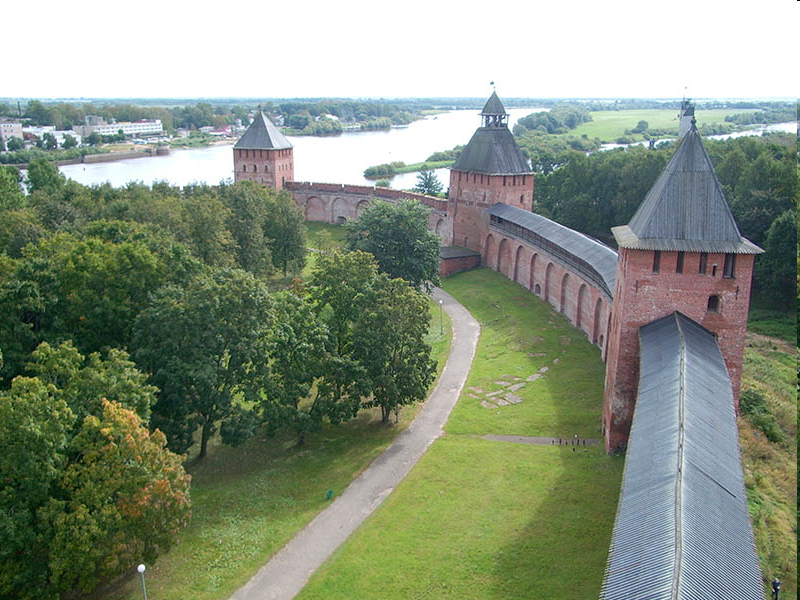 Древний Новгород
Древний Новгород
Древний Новгород расположился на берегу реки Волхов. Со всех сторон город был окружен земляным валом и реками Тарасовец и Гзень. добраться к городу можно было только водным путем. Весь город был как бы разделен речкой Волхов как бы на две стороны: софийская сторона и торговая сторона. На софийской стороне были расположены монастыри:
Никольский монастырь
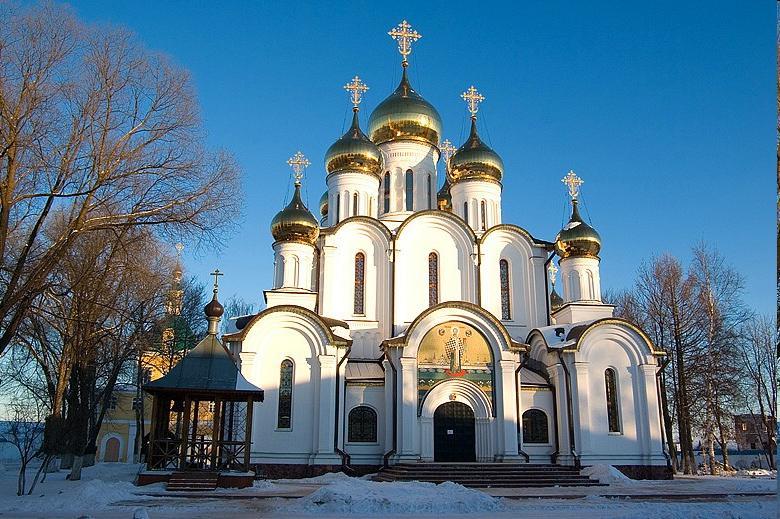 Зверин монастырь
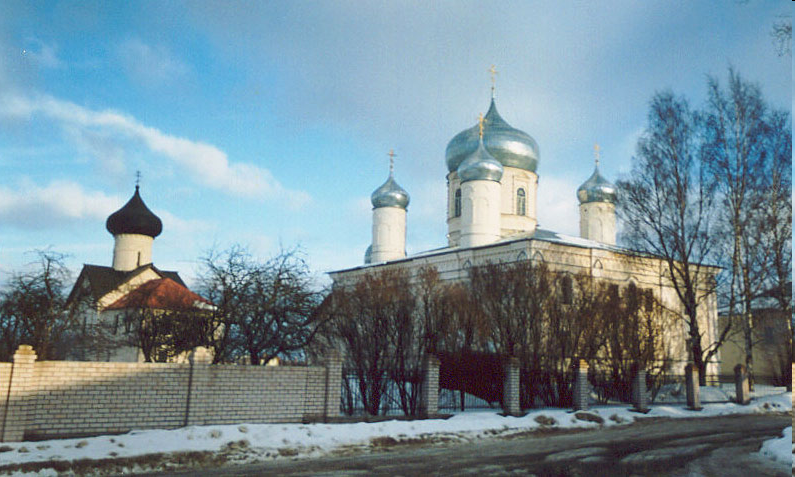 Духов монастырь впервые упоминается в летописи в 1162 году
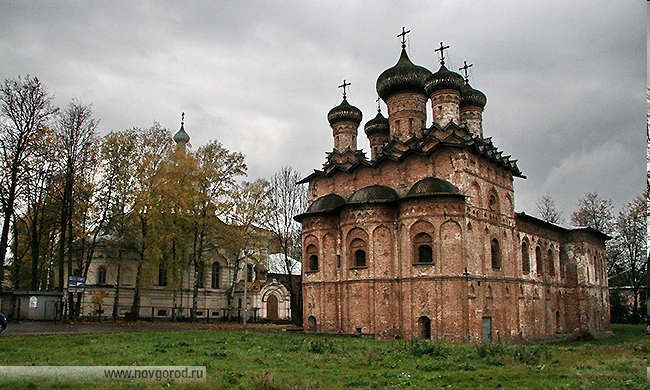 Павлов монастырь
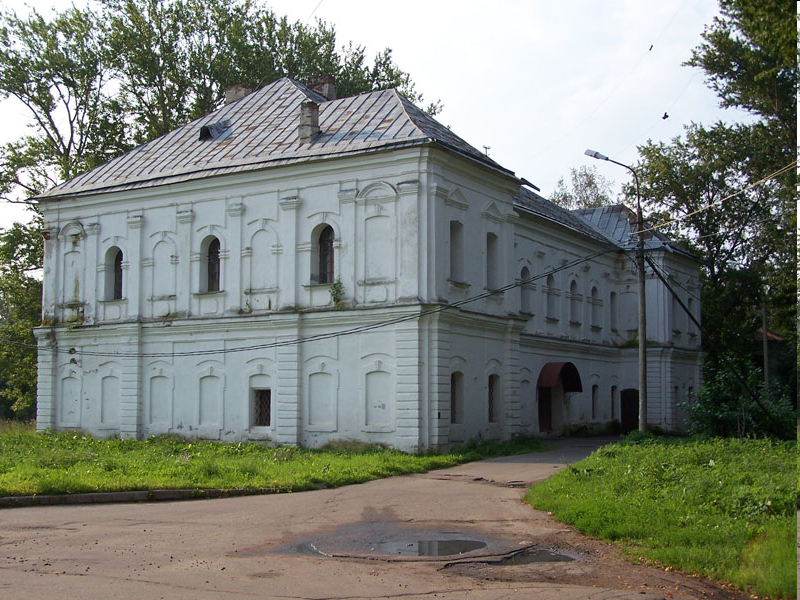 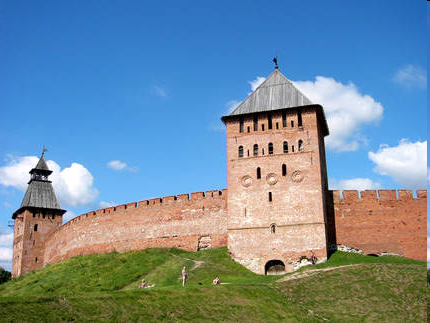 Самым древним памятником Великого Новгорода является Кремль
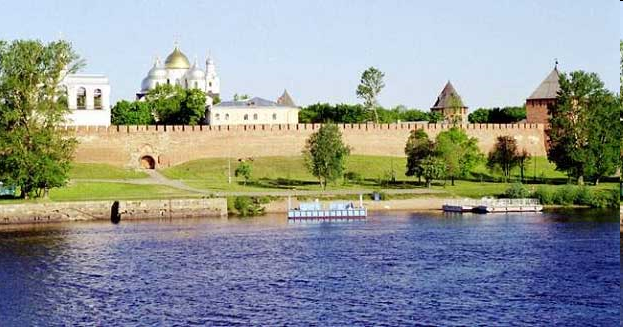 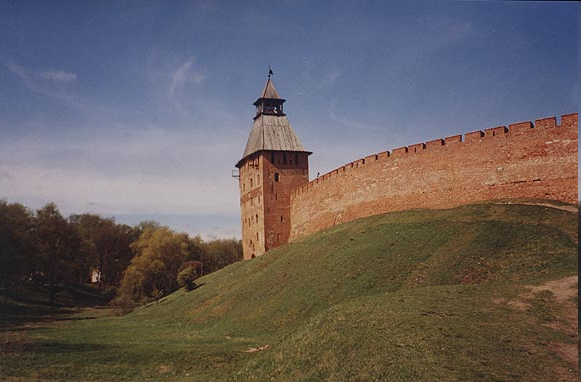 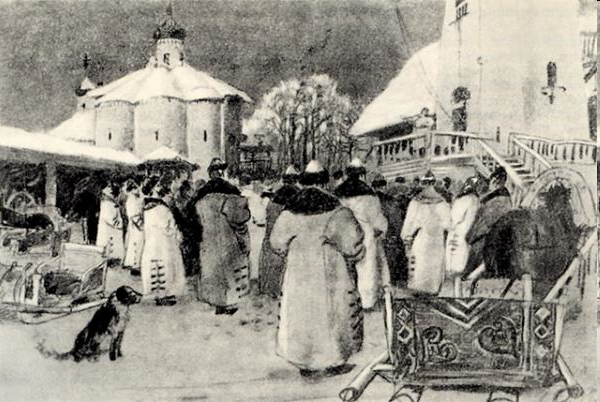 "Господин Великий Новгород" являлся важным торговым городом Древней Руси
Бояре
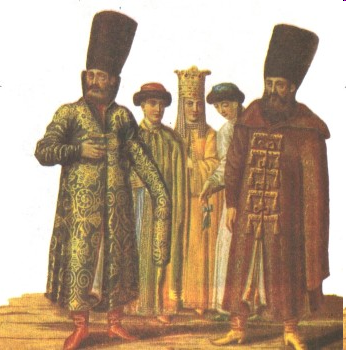 Купцы
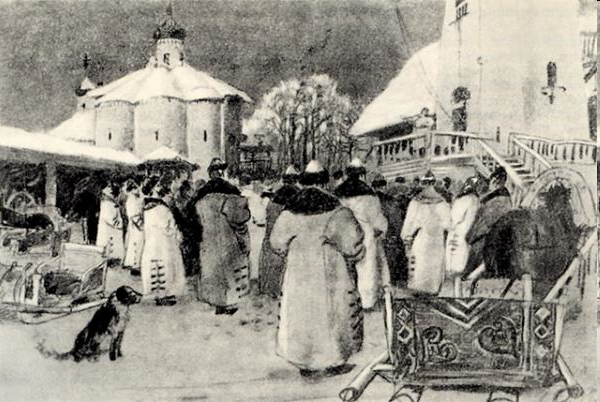 Ремесленники
Широкий спрос в древнем Новгороде имела продукция ремесленников...
Женщины в древнем Новгороде, как и по всей Руси, очень любили украшать...
Глиняные игрушки
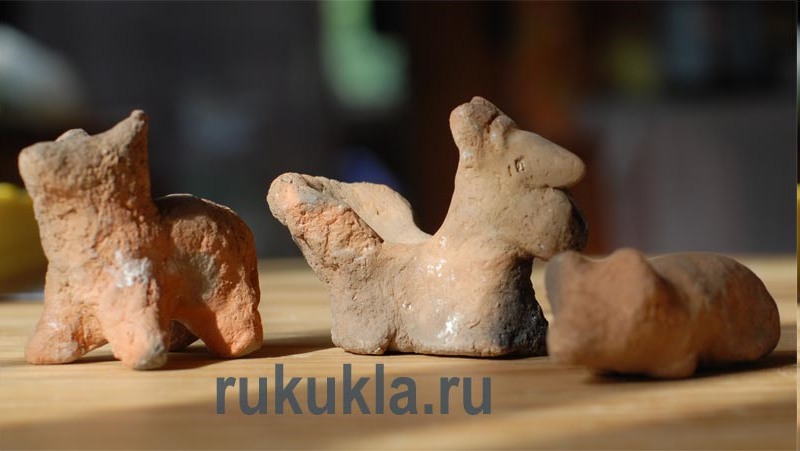 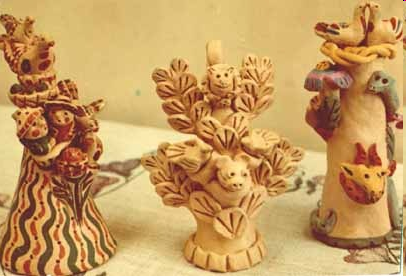 Софийский собор
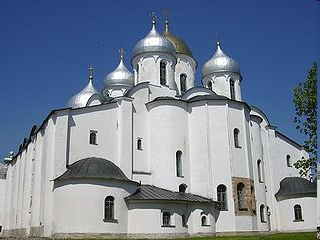 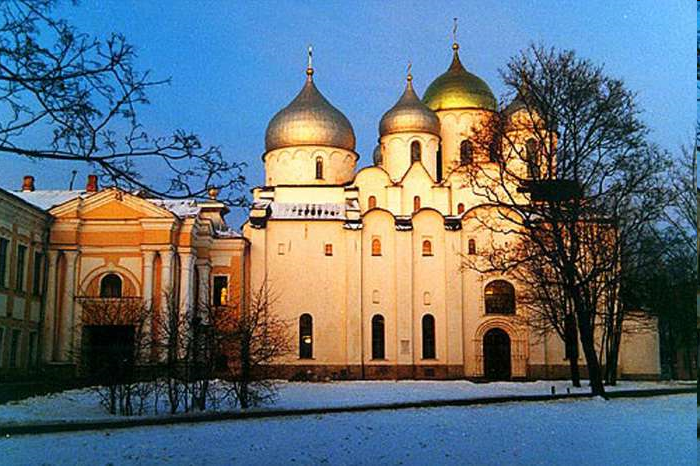 Археологические раскопки
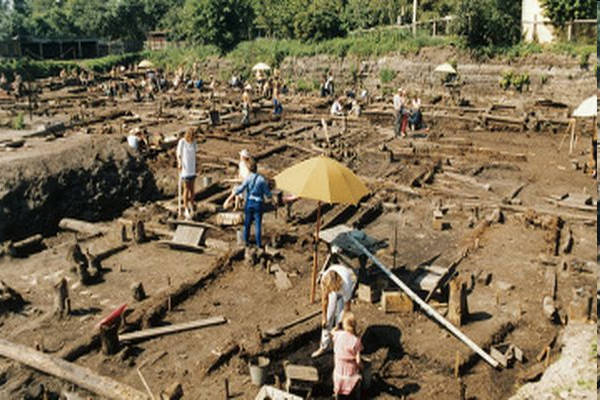 Берестяные грамоты
Много веков пролежали в новгородской земле берестяные грамоты.
Берёзовая кора как материал для письма получает на Руси распространение не позднее первой четверти XI века и выходит из употребления в середине XV века в связи с распространением бумаги, которая именно около этого времени становится дешёвой.
Берёзовая кора как материал для
Берестяные грамоты Онфима
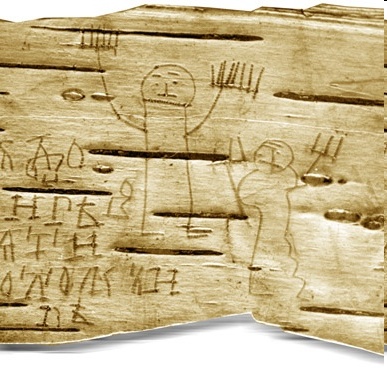 Итог урока
Что узнали о Древнем Новгороде?
Кто жил в Новгороде?
Что такое береста?